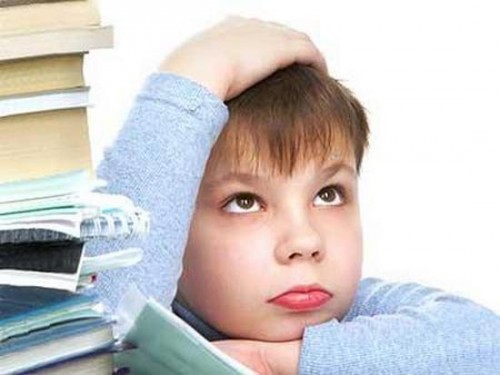 Родительское собрание 
«Ребёнок учится тому, 
что видит у себя в дому»
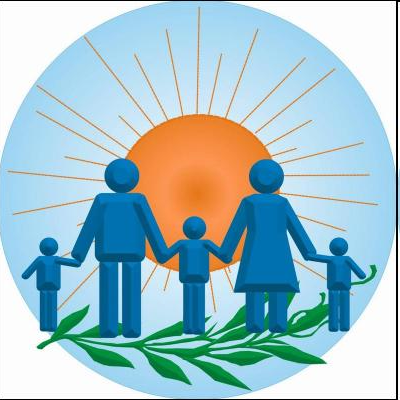 «Покинут счастьем будет тот, кого ребёнком плохо воспитали, Побег зелёный выпрямить легко, сухую ветвь один огонь исправит».
М.Саади
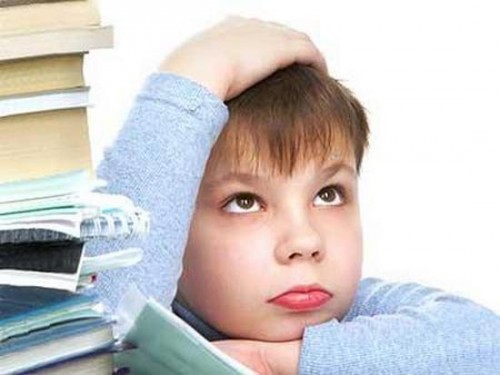 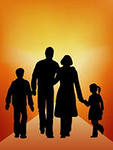 Не думайте, что вы воспитываете ребёнка только тогда, когда с ним разговариваете, или поучаете его, или приказываете ему. 
Вы воспитываете его в каждый момент вашей жизни, даже тогда, когда вас нет дома.
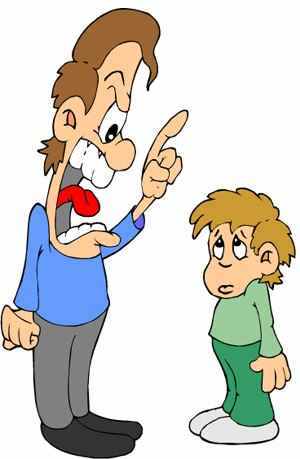 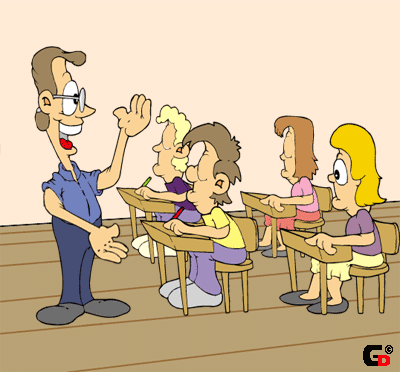 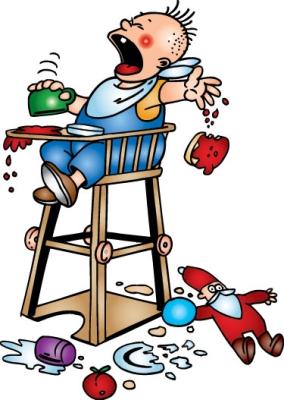 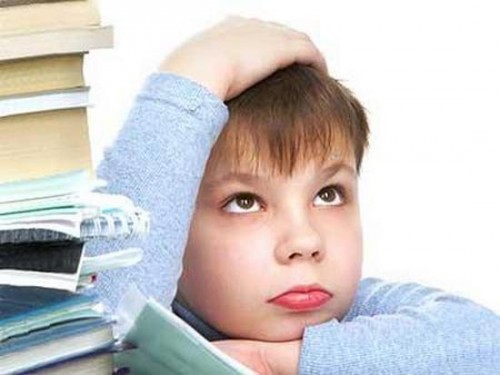 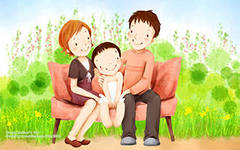 Авторитет родителей
Авторитет любви 

Авторитет подарка 



Авторитет подавления


Авторитет чванства 


Авторитет резонёрства
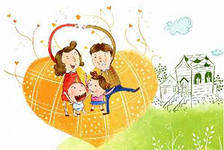 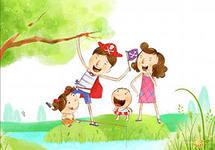 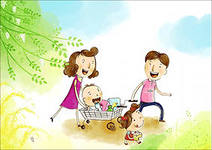 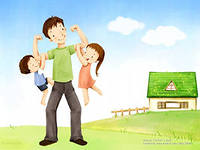 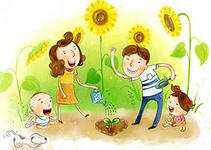 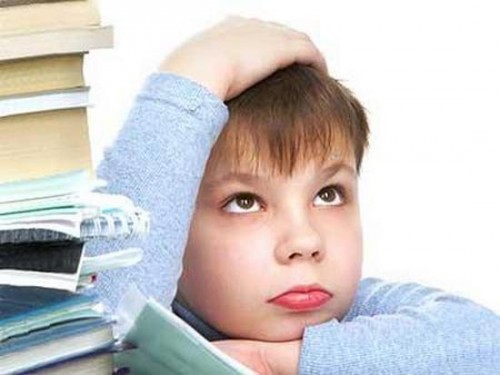 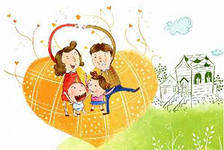 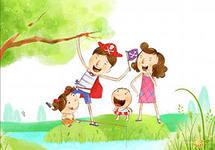 Авторитет любви
Авторитет подарка
Самый распространённый вид ложного авторитета. Родители без всякой меры говорят нежные слова, целуют детей, ласкают. Если ребёнок не слушается, у него тут же спрашивают: «Значит, ты маму не любишь?». В этой обстановке ребёнок понимает, что маму и папу легко обмануть, что угодно выпросить, стоит для этого показать, как ты их любишь. В таких семьях вырастают эгоисты, циники, расчётливые дельцы. Страдают от такого воспитания сами родители.
Часто хорошее поведение ребёнка покупается подарками или обещаниями каких-либо благ. Особенно тяжелы последствия такого «воспитания», когда каждый в семье пытается привлечь ребёнка на свою сторону. В таких условиях дети, исходя из личной выгоды, лавируют, приспосабливаются.
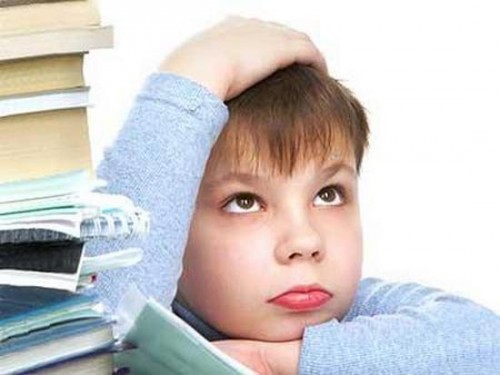 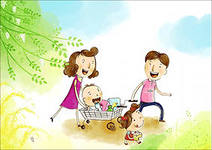 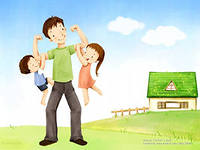 Авторитет подавления
Авторитет чванства
Особенно им страдают отцы. По каждому поводу он сердится, раздражается, а нередко берётся за ремень. При таком отцовском терроре положение матери в семье сводится к нулю, дети вырастают либо забитыми, безвольными, либо самодурами, мстящими за своё подавленное детство.
Родители кичатся своими заслугами, показывают свою важность на каждом шагу. Толкуют о своих достоинствах, высокомерно относятся к остальным людям. Порождённые таким видом отца и дети начинают чваниться. Выступают перед товарищами с хвастливым словом: « А ты знаешь кто мой папа?». При таком авторитете дети вырастают хвастливыми, не умеющими самокритично отнестись к своему поведению.
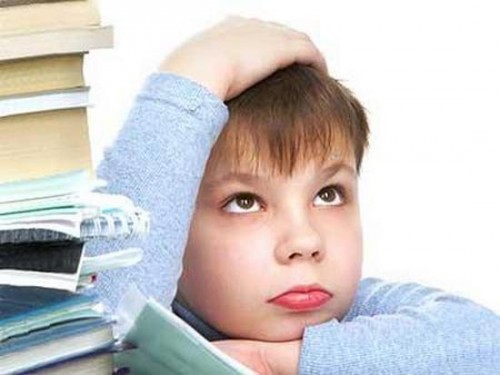 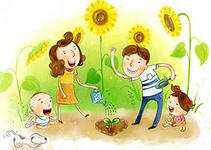 Выходных в воспитании нет, но есть праздники - праздники родительского счастья: в семье растёт человек!
 
Мать и отец всегда на глазах у детей. Их отношения - ключ к воспитанию будущего мужчины, будущей женщины. Доброго воспитать может добрый, умного - умный. Что отдашь, то и получишь.
Авторитет резонёрства
Родители буквально заедают детскую жизнь бесконечными поучениями и назидательными разговорами. Такие родители уверены, что в поучениях заключается главная педагогическая мудрость. В такой семье всегда мало радости и улыбки. Постоянные разглагольствования родителей, постоянное их зудение и болтливость проходят почти бесследно в их сознании. В резонёрстве родителей дети не могут увидеть никакого авторитета.
«Главным основанием родительского авторитета только и может быть жизнь и работа родителей, их гражданское лицо, их поведение».                                               А.С. Макаренко
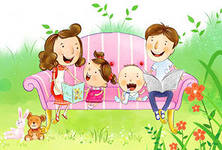 Для подлинного авторитета родителей необходимо: 
• добросовестно относится к своему труду;
• быть требовательным к себе и окружающим;
• постоянно расширять свой кругозор;
• создавать дружескую атмосферу в семье;
• предъявлять единые требования к детям со стороны всех членов семьи;
• не поощрять плохие поступки детей.
Формирование личности ребёнка закладывается в семье, под воздействием родительской любви во имя будущего, под влиянием авторитета родителей. Влияние родителей обеспечивает их физическое совершенство и моральную чистоту. Семья формирует такие области человеческого сознания, которые только ей и дано по-настоящему формировать. А дети в свою очередь несут в себе заряд той социальной среды, в которой живёт семья.
Семья играет важную роль в формировании личности человека. 
Семья - школа чувств. Наблюдая за отношением взрослых, их эмоциональными реакциями и ощущая на себе многообразие проявлений чувств близких ему людей, ребёнок приобретает нравственно-эмоциональный опыт. Важно, какие эмоциональные впечатления он получает в детстве - положительные или отрицательные; какие проявления взрослых наблюдает: заботу, доброту, сердечность, приветливые лица, спокойный тон, юмор или суету, взвинченность, ворчливость, зависть, мелочность, хмурые лица. Всё это своеобразная азбука чувств, первый кирпичик в будущем становлении личности человека. 
Дети – наши постоянные свидетели, где-то краем глаза они видят наше падение, срывы, провалы, как бы мы не старались это скрыть. Краем уха слышат, как мы разговариваем с друзьями, просто случайными людьми. Резкий тон, недобрые слова по отношению к другим, непременно оставят след в поведении ребёнка, послужат примером для невольного подражания, хотим мы этого или нет. Недаром говорят: «Ребёнок – зеркало семьи»
Каким должен быть ваш дом?
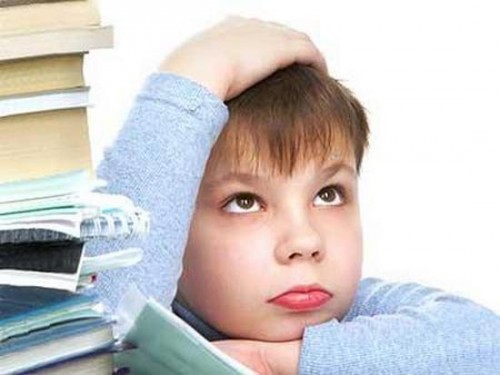 «Коль видят нас и  слышат дети, мы за дела свои в ответе»
Дети – это наши зеркала. 
Все плохие привычки, которые у нас есть, со временем будут и в наших детях.
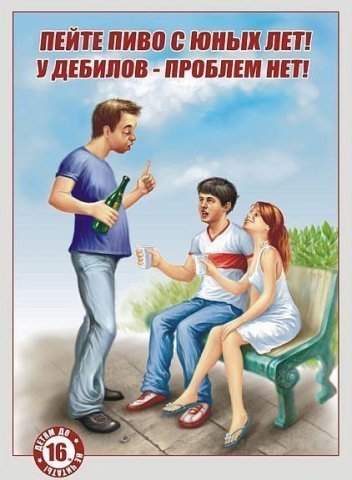 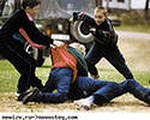 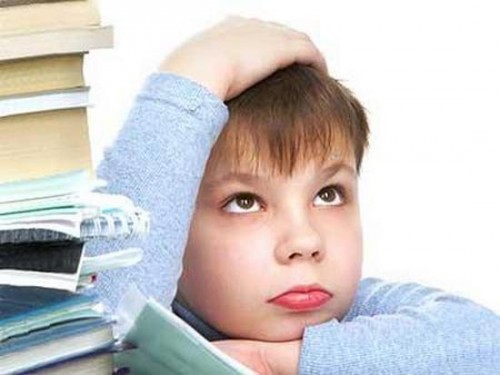 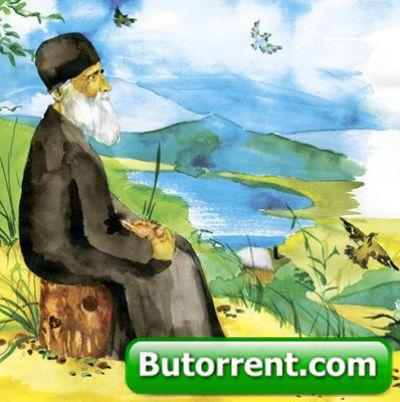 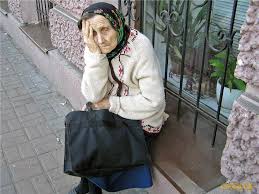 Притча
 о корзине и старости
Давным-давно, в одной восточной стране жила семья — мать, отец, маленький сын и дедушка. Дедушка был уже очень старенький и доставлял всем много хлопот, куда больше, чем ребенок. То опрокинет на себя еду, то откроет калитку в огород, и козы там все вытопчут, то чуть дом не подожжет, стараясь развести огонь в очаге. И вот однажды жена говорит мужу: «Нам стало слишком трудно жить вместе. Старик выжил из ума и совсем ничего не понимает. Посади его в корзину, отнеси подальше в лес и оставь там». Муж уже хотел было идти за корзиной, как услышал слова сына: «Папа, когда оставишь дедушку в лесу, не забудь принести корзину обратно домой!» «Зачем?» «А когда Вы с мамой состаритесь, она понадобиться мне, чтобы отнести ВАС в лес»
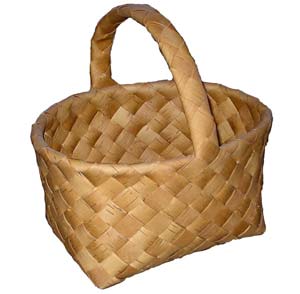 Пословицы о семейном воспитании
Ребёнок, что тесто,  как замесил, так и выросло.
 Пороки ребёнка не рождаются, а воспитываются.
Хорошему надо учиться три года, а плохому и часа хватит.
«От яблоньки яблочко, а от ели шишка»
«От худого семени не жди доброго племени»
«От доброго дерева добрый и плод»
«От осинки не родятся апельсинки»
«Каково дерево, таков и клин, 
      каков батька, таков и сын»
«Что посеяно, то и вырастет»
«Яблоко от яблоньки не далеко падает»
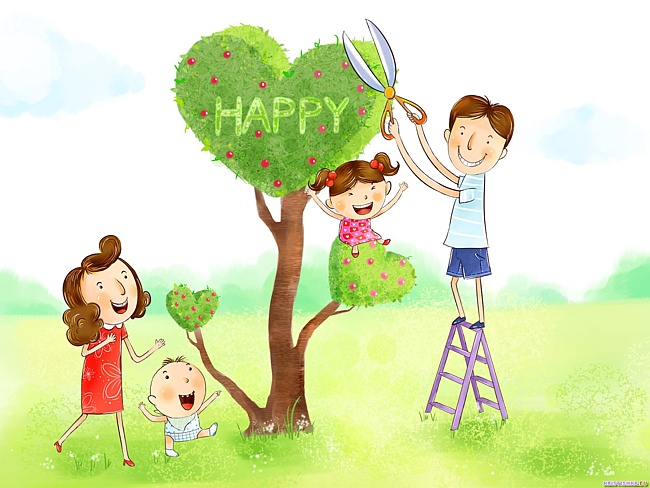 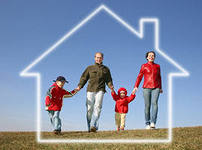 Ребенок учится тому,
Что видит у себя в дому:
Родители -  пример ему.
 Теперь вести себя прилично
Не в моде стало, и обычно
И женский пол, себя позоря,
Стал сквернословить в разговоре.
Мужья – пример для жен своих,
А дети учатся у них.
 Коль видят нас и слышат дети,
Мы за дела свои в ответе
И за слова: легко толкнуть
Детей на нехороший путь.
 Держи в приличии свой дом,
Чтобы не каяться потом.
Себастьян Брант
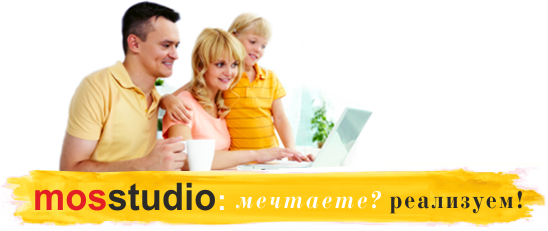 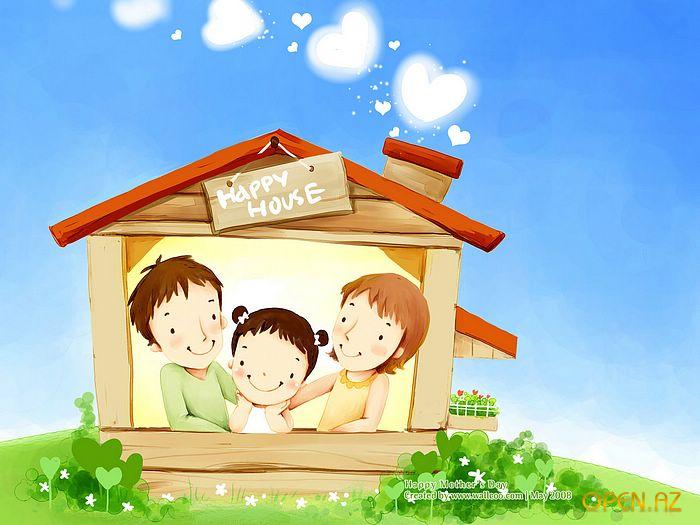 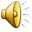 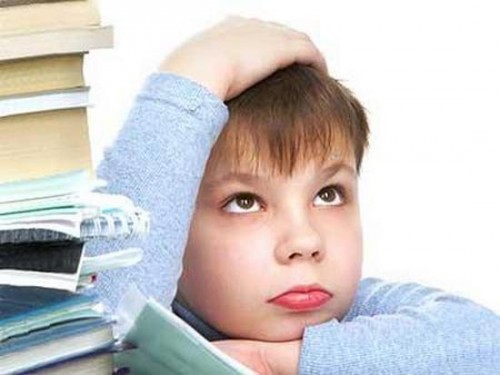 Родителям на заметку
Ребёнок нуждается в постоянной поддержке родителей. Ваша искренняя заинтересованность в его делах, серьёзное отношение к достижениям и трудностям помогут ученику. 
Не забывайте напоминать о правилах и необходимости их соблюдать.
Составьте вместе распорядок дня, а затем следите за выполнением.
Когда человек учится, у него может что-то не получаться, это естественно. Ребёнок имеет право на ошибку.
Не пропускайте трудности. Стремитесь помочь.
Поддерживайте ребёнка в его желании добиться успеха. В каждой работе обязательно найдите, за что можно было бы его похвалить. Похвала способна повысить интеллектуальные достижения.